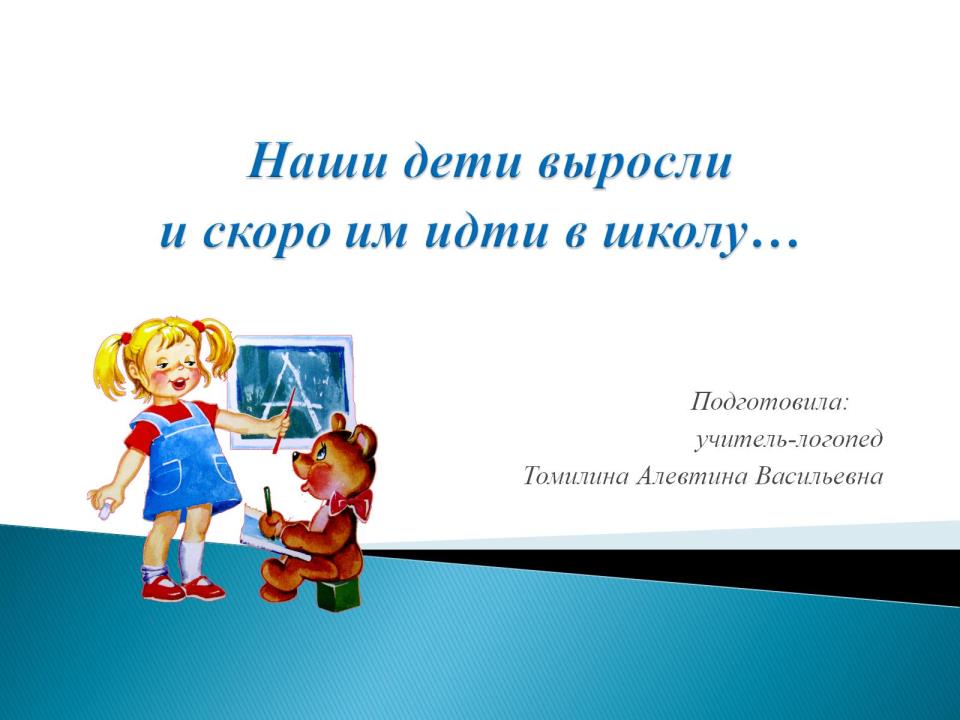 Наши дети выросли и скоро им идти в школу…
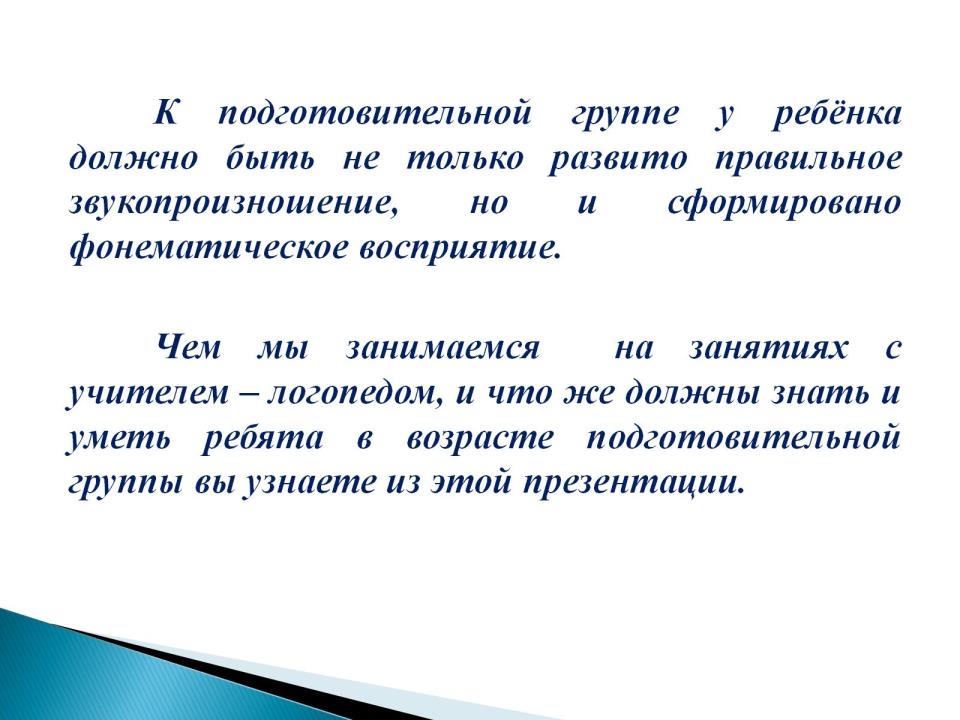 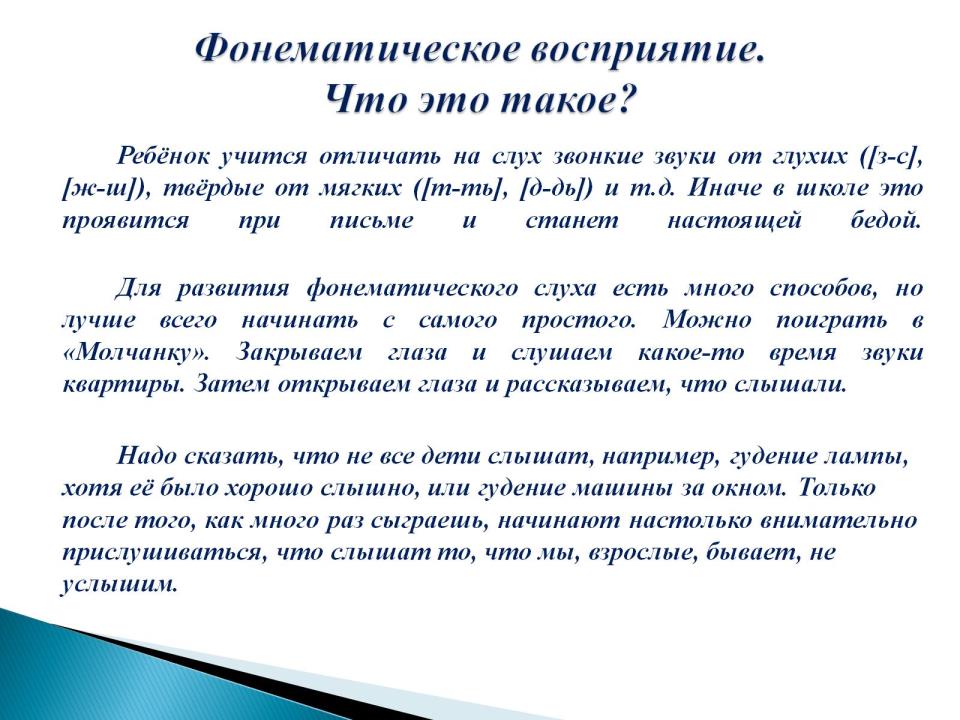 Фонематическое восприятие. Что это такое?
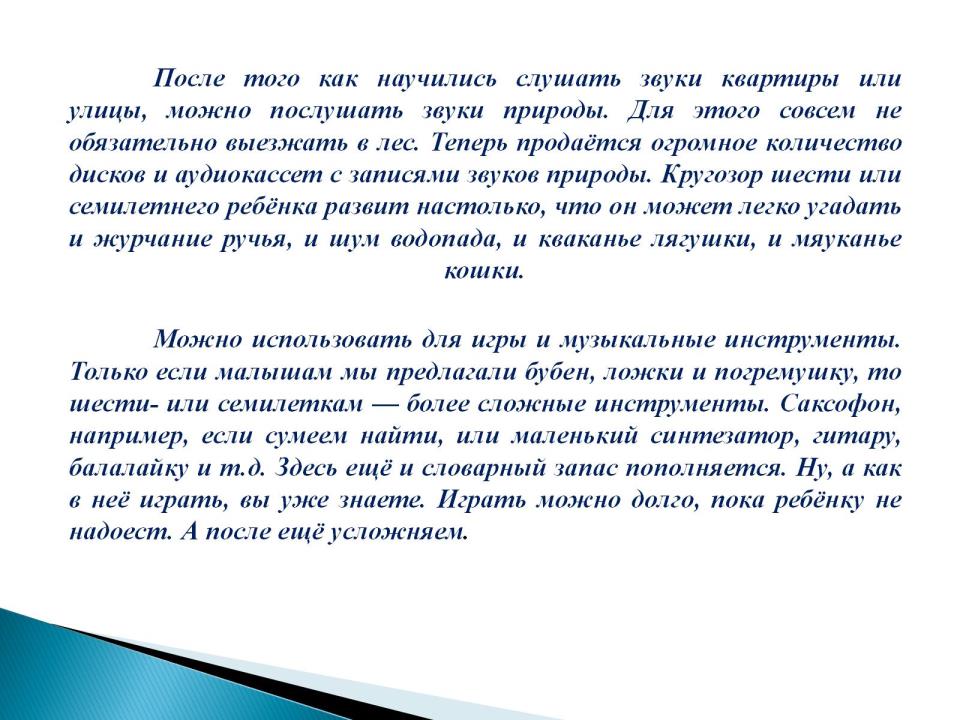 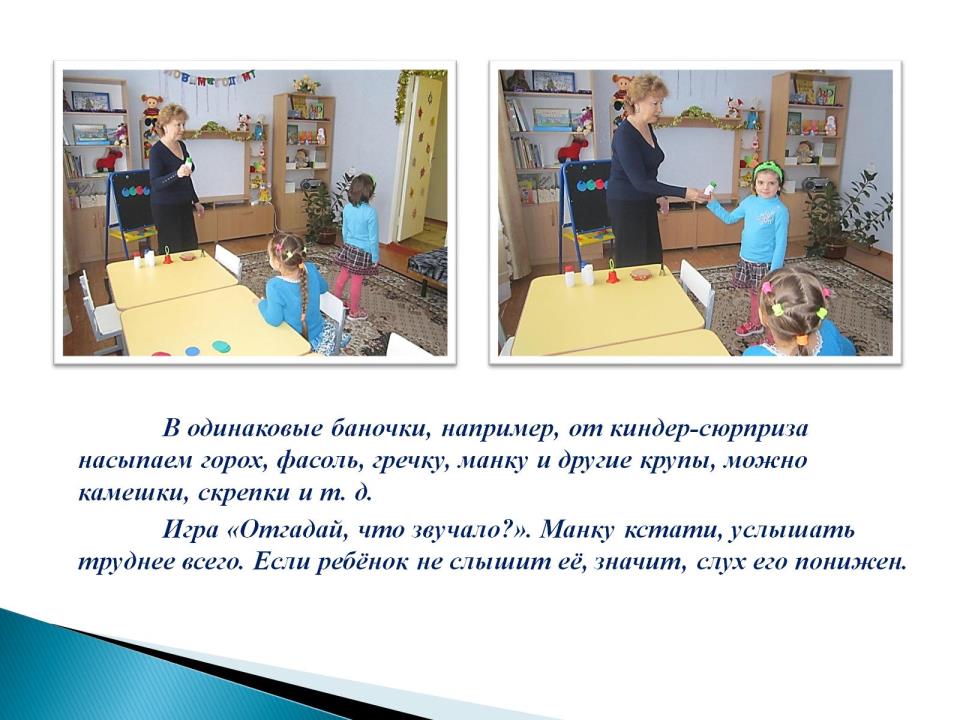 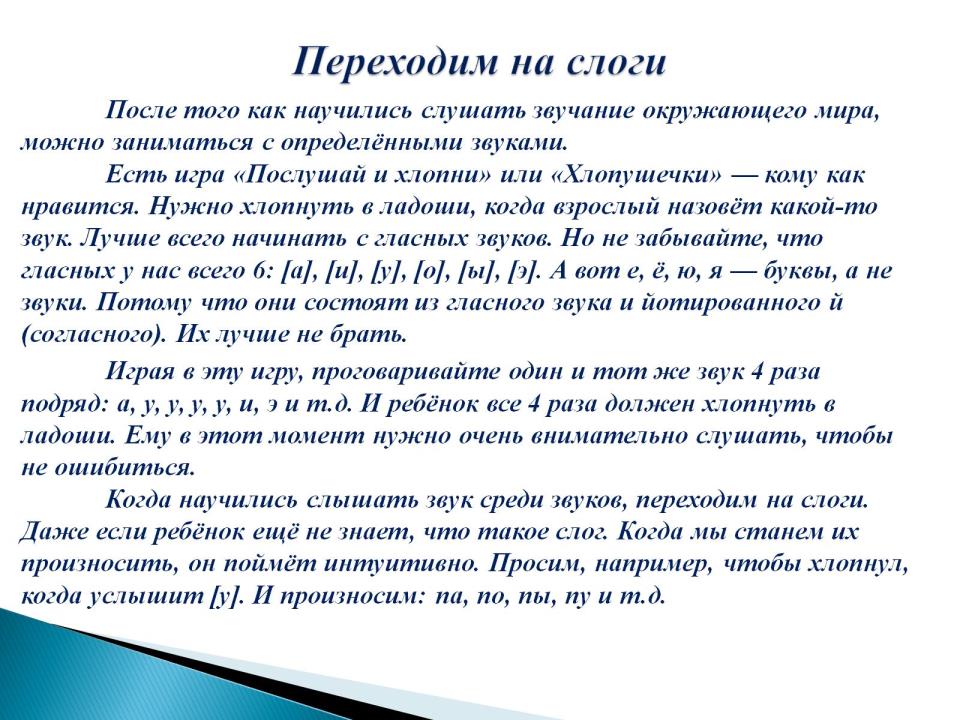 Переходим на слоги
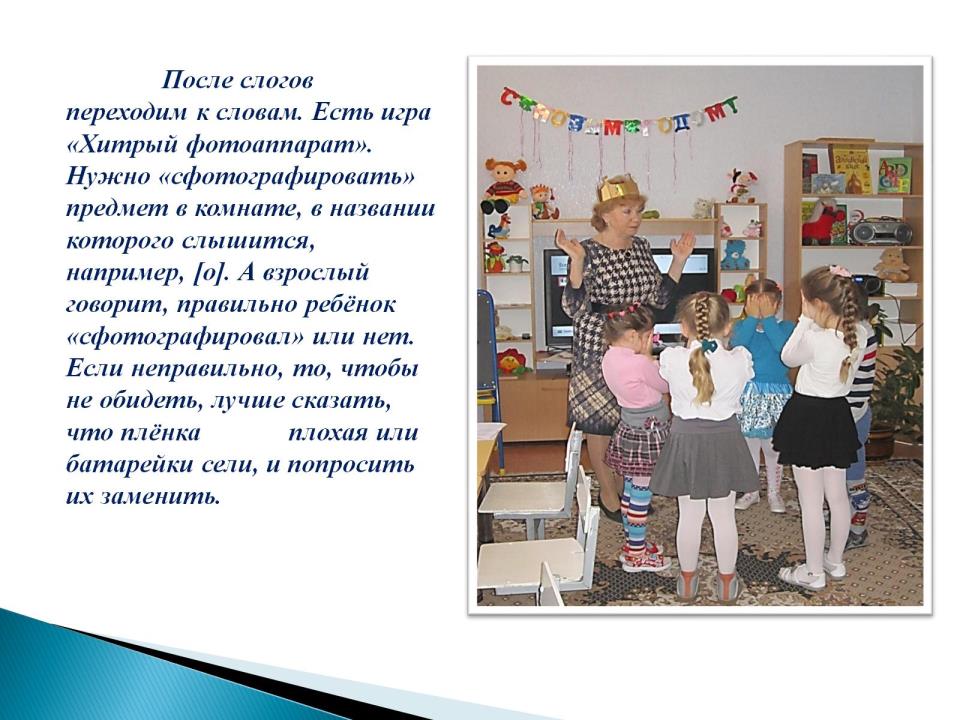 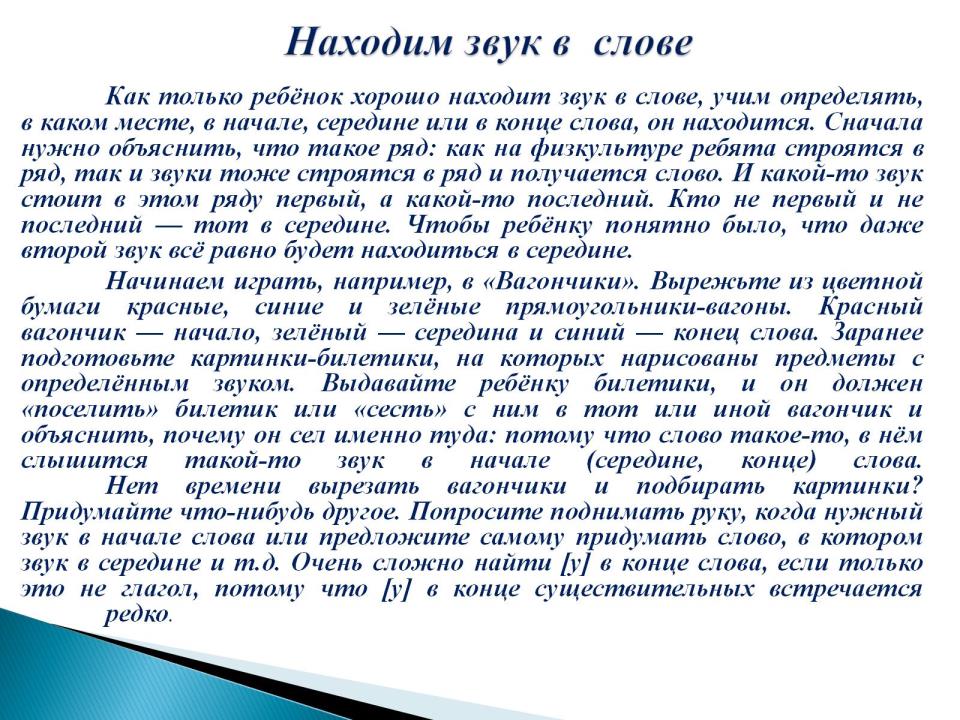 Находим звук в  слове
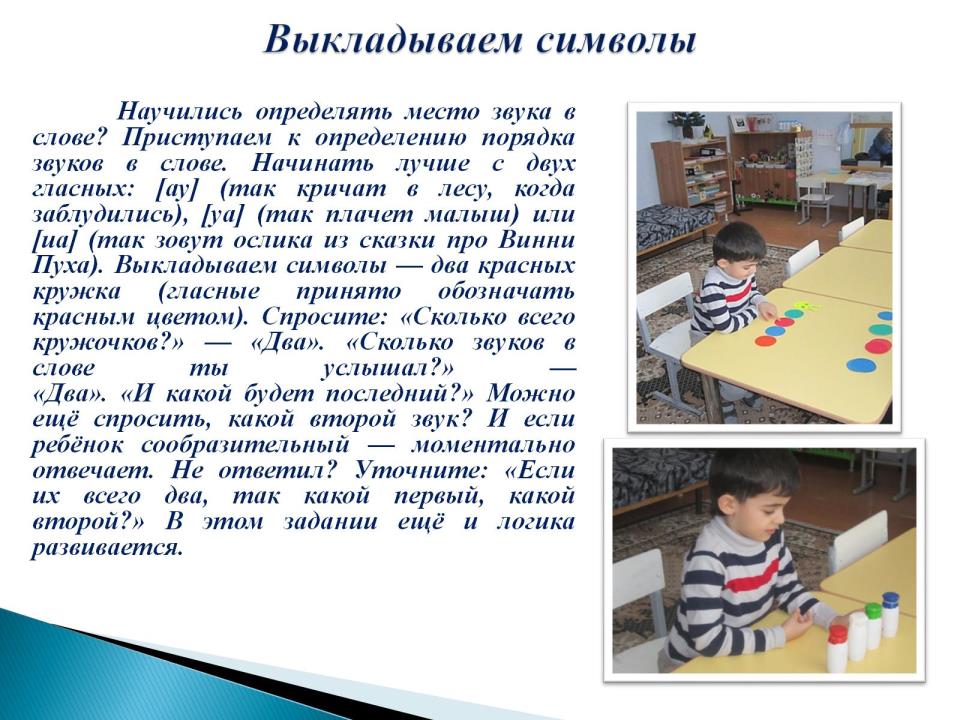 Выкладываем символы
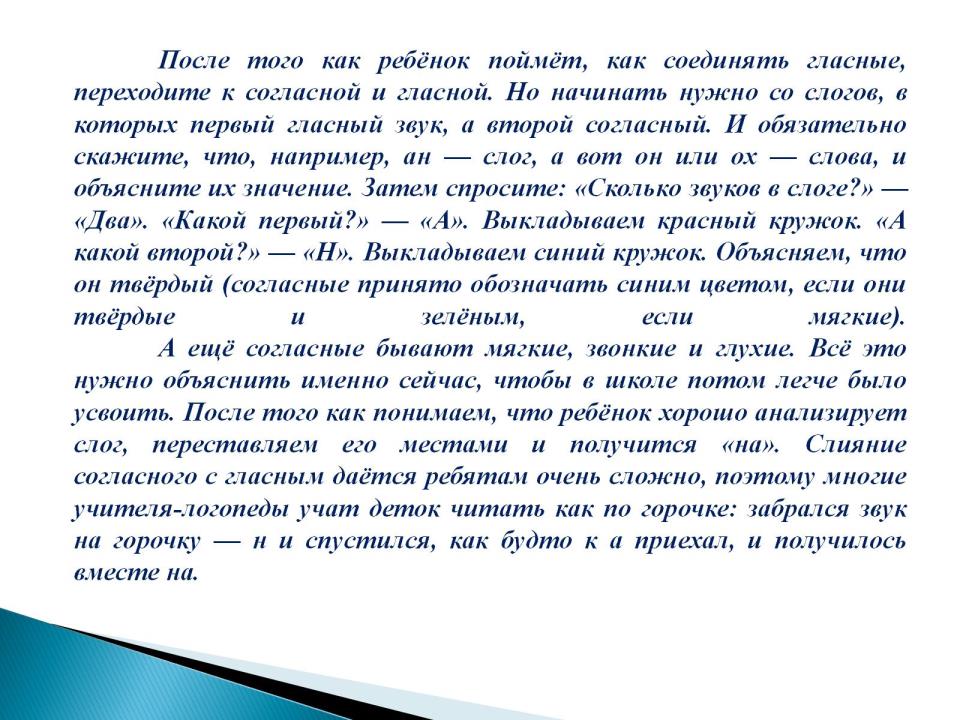 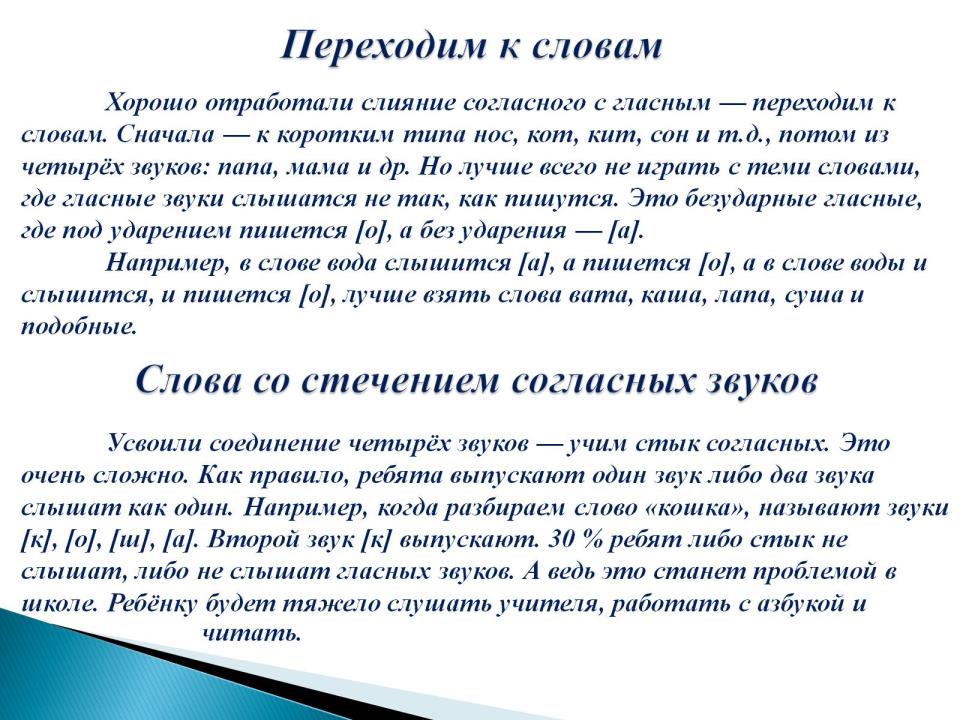 Переходим к словам
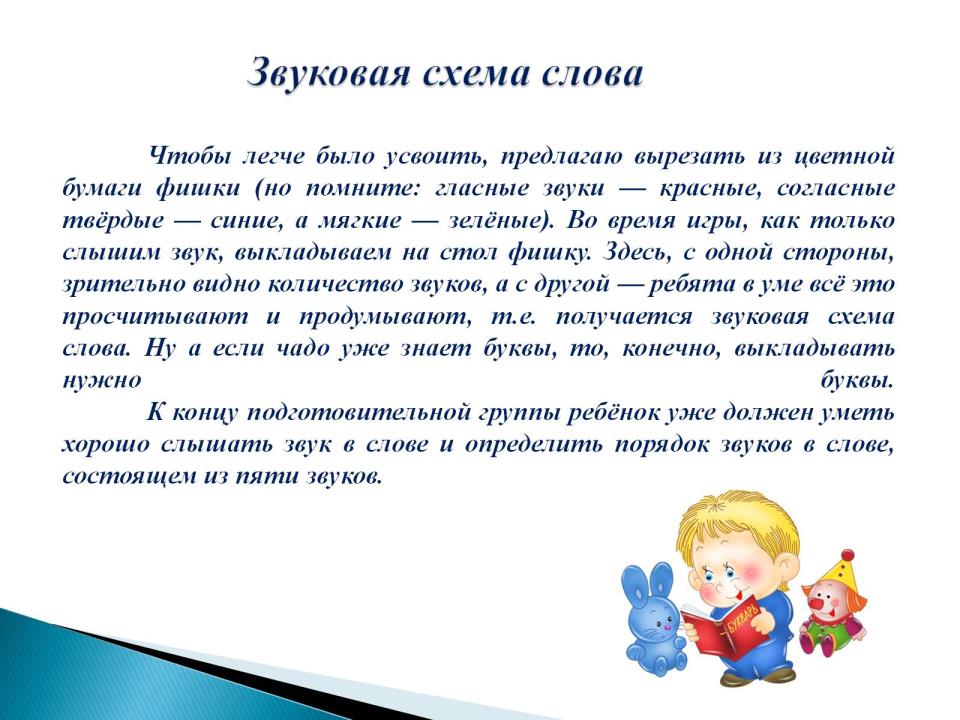 Звуковая схема слова
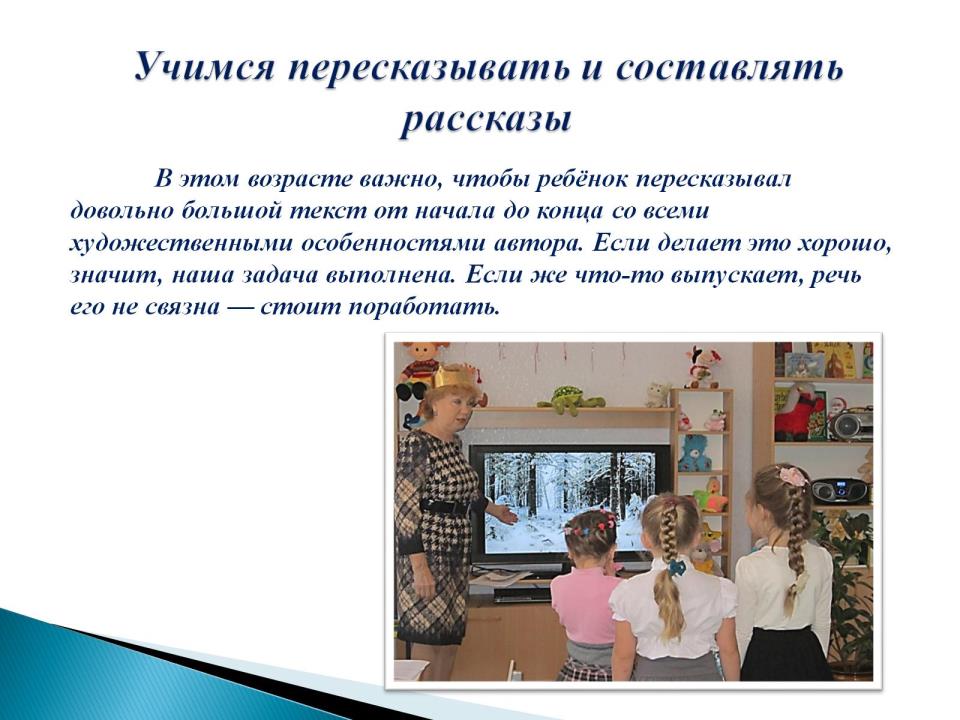 Учимся пересказывать и составлять рассказы
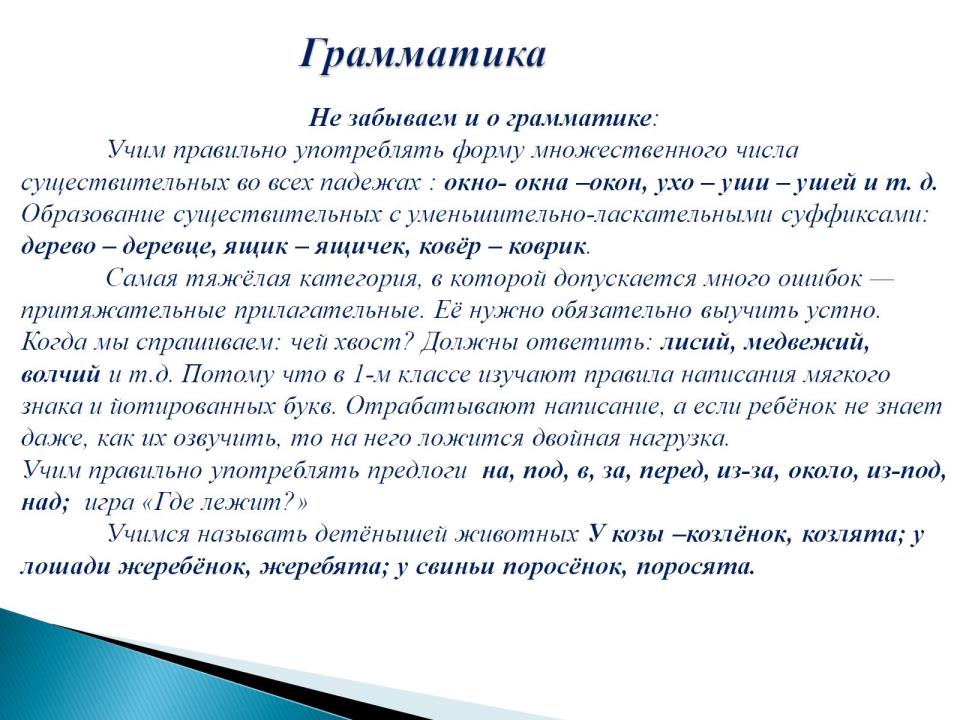 Грамматика
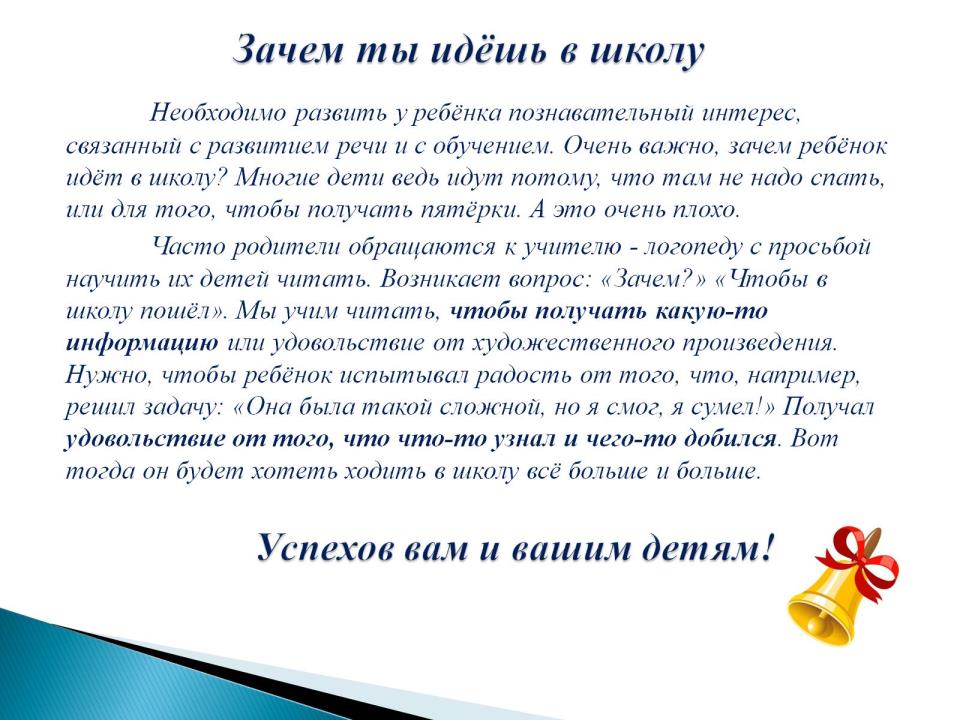 Зачем ты идёшь в школу